Challenge Protwin
Ktm rc8r
mongore 13 RACING TEAMsaison 2012
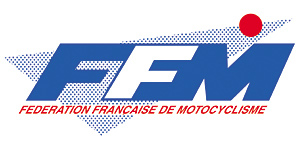 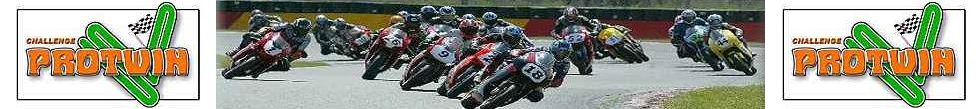 SOMMAIRE
Le Challenge Protwin. 
La moto.
Le Pilote.
Le calendrier.
Le budget.
Un partenariat Gagnant.
Communication.
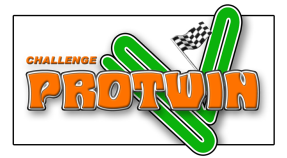 Le challenge Protwin
C’est une longue histoire qui commence il y a 25 ans. Une bande de copains membres du DCF lance une formule « la bataille des Twins », s’inspirant d’un championnat américain. 
       Elle n’a pas tellement changé depuis ces débuts ; elle est toujours réservée aux bicylindres d’inspiration personnelle faisant la part belle aux prototypes qui brillent sous les mains de Philippe Denis (1991) sur Ducati 750, Michel Robert, à plusieurs reprises (et entre autres) sur Guzzi 750, 850 TDM Yamaha et l’@tomo. Michel Amalric conduit pour la 1ère fois une Aprilia sur un podium français. Le règlement a évolué techniquement avec l’interdiction de l’injection en 1991 laissant apparaître les 1e Ducati 851 à carburateurs, les « 2 soupapes » ouvrent un nouveau classement en 1996, les motos proches de l’origine trouvent leur place en catégorie Stocktwin alors qu’en 1999 l’injection fait son grand retour mais avec quelques restrictions. Aujourd’hui le plateau est composé de Ducati 1198, Ktm rc8, aprilia RSV, Honda vtr, Voxan, est divers prototypes…..
LA MOTO
Cette année la participation au challenge Protwin se fera au guidon d’une KTM RC8R

Moteur bicylindre 1190cm 3
Puissance: 179.3 CV
Préparation :Boitier track ktm, shifter, ligne akrapovic titane,  Fourche preparée fmp.
LE PILOTE
Nom: Sanchez
Prénom: Emmanuel
Age: 35 ans
Profession: Artisan boulanger
Palmarès: 
2006 : 40 ème challenge Protwin/ Aprilia rsv
2007 : 28 ème challenge Protwin / Aprilia rsv
2008 : 26 ème Challenge Protwin /Aprilia rsv
2009 : 16 ème temps stocksport au BOL D’OR, championnat du monde d’endurance/ honda cbr 

2010 : Pause pour raisons professionnelles
2011: 11 ème à magny cours
	    7 ème en qualif et 11 ieme en cours à Lédenon
            23 ème au générale sur 90 pilotes	

Régulièrement dans le top 10 en course , j’ai pour objectif  cette année de faire la saison entière, avec pour ambition un place dans le top 10 en fin de saison.

Préparation physique: Musculation, vélo, enduro.
LE CALENDRIER 2012
Entrainement  tous les mercredis soir sur le circuit de Bresse

       6,7, 8 et 9 avril  HTTC paul ricard ( 2 manches)

4,5 et 6 mai Lédenon (2 qualifs - 2 courses) WERC

29 et 30 juin, 1 juillet Le vigeant  (2 qualifs - 2 courses) WERC

27,28 et 29Juillet  Dijon Prenois (1 qualif - 2 courses)

17, 18 et 19 Aout  Spa -Francorchamps (2 qualifs - 2 courses) 

1 et 2 septembre le Vigeant (2 qualifs – 2 courses)
LE BUDGET
UN PARTENARIAT GAGNANT
A travers un partenariat simple et modeste, faites profiter votre entreprise de l’image dynamique du sport motocycliste.
Nous vous proposons plusieurs façons de participer à l’aventure :
                   - Dons en numéraire déductible de vos impôts.
                    - Dons en matériel.
Le TEAM MONGORE 13 est une association Loi  1901, ce qui vous permettra de bénéficier de réduction fiscale.  
Nous vous proposons d’afficher votre image sur plusieurs support :
                                                   - Moto, stand,  site internet,  véhicule assistance.
                                                   -  dynamisez l’image de votre entreprise en exposant  notre moto de course à vos couleurs dans votre show room ou au cours de salon. (selon calendrier de la saison)
                                                    - invitez vos clients sur des week-end de course.    
       Profitez aussi de la création d’un réseau  de partenaires et adhérents a l’association pour augmenter votre CA.

Tous au long de la saison  nous vous proposerons des événements à prix réduits afin de partager des moments privilégiés ensemble ( course de karting, mini moto, restaurant, etc …).
AFFICHER VOTRE ENTREPRISE
Nous vous proposons plusieurs formules pour apparaître comme partenaire :

Formule Premium:
     23 x 8 cm sur la moto, panneau de stand,  20x30 cm sur véhicule assistance.  500€
Formule classique : 
     23 x 8 cm sur la moto, panneau de stand. 300€
Formule éco:
      16 x 5 cm sur la moto: 150 €
Nous pouvons aussi étudier des solutions personnalisées afin de nous adapter au mieux à vos besoins.
NOS PARTENAIRES
Pourquoi pas vous ??
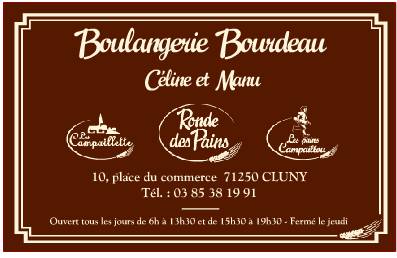 TEAM MONGORE13
Nous vous remercions de l’attention que vous avez apporté à notre dossier, et espérons vous faire partager cette saison 2012 de Challenge protwin.

Contact: Sanchez Emmanuel    06 25 91 36 65
Mail: teammongore13@yahoo.fr
Site internet: http://teammongore13.over-blog.com/#